DEPARTAMENTO DE GESTIÓN RECURSOS HUMANOS
Mayo 2014
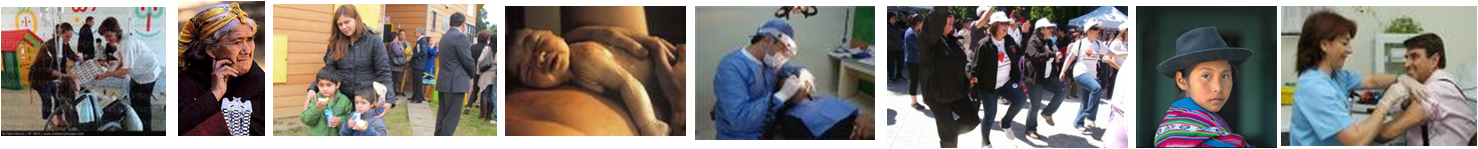 REMUNERACIONES
Análisis Integral de Remuneraciones y visita en terreno para fortalecer las competencias y subsanar los errores :
Servicio de Salud Araucanía Sur
Servicio de Salud Valparaíso-San Antonio
Servicio de Salud Antofagasta
Servicio de Salud Osorno 
Servicio de Salud Metropolitano Central

Comité técnico  asesor sistemas Remuneraciones    (Servicios de Salud-área de Remuneraciones y Personal, Fonasa y S. Salud Pública).
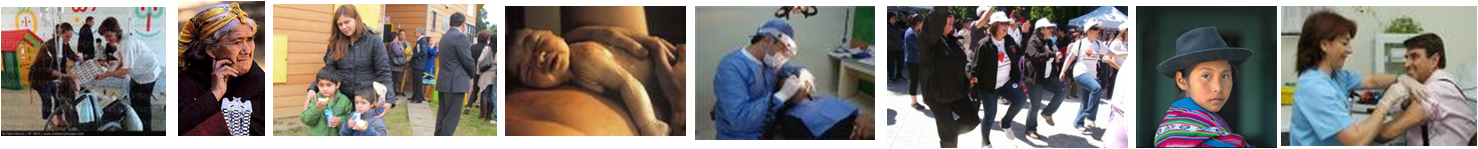 MARCOS NORMATIVOS DE GESTION DE PERSONAS
- FINANCIAMIENTO A TRAVES DE PIM (P. INICIATIVAS MINISTERIALES)
- 20 HORAS CRONOLOGICAS-EVALUACION-CERTIFICADO
- MAXIMO 35 PARTICIPANTES 
- 2 RELATORES

ARICA-IQUIQUE      	(JULIO)
ATACAMA		(AGOSTO)
VIÑA			(OCTUBRE)
O”HIGGINS		(JUNIO)
ARAUCANIA NORTE	(NOVIEMBRE)
AYSEN		(OCTUBRE)
CHILOE		(SEPTIEMBRE)
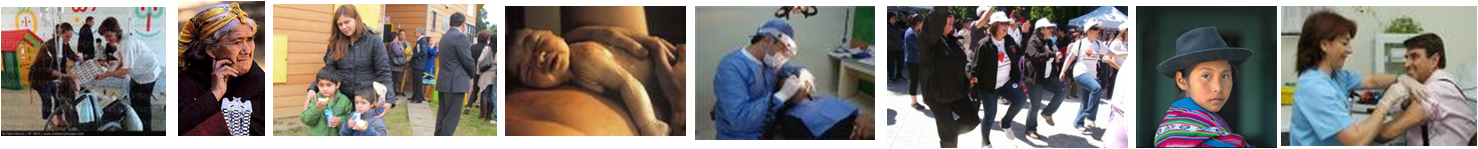 LINEAS DE TRABAJO 2014
Traspaso de Jefes de Servicios Clínicos y Unidades de Apoyo – Nuevos DFL y Encasillamiento.

Incentivo al Retiro y Bono adicional.

Implementación de la Norma Gral. Administrativa Nº 23.

Provisión y Registro de Especialistas Plan de 100 días.
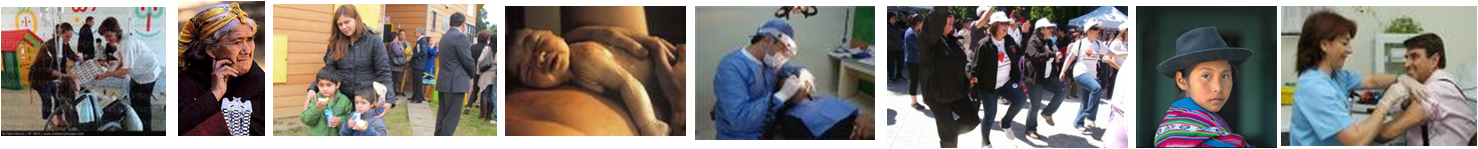 Procesos y desafíos 2014
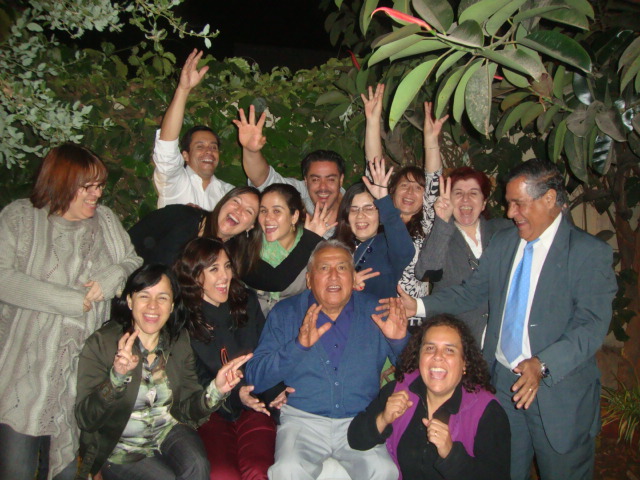 Abril 2014